Giovani e Cibo
Assemblea Fipe 19 novembre 2024  “Formare e Educare – I protagonisti per una nuova cultura del cibo”
Risultati dell’indagine Ipsos
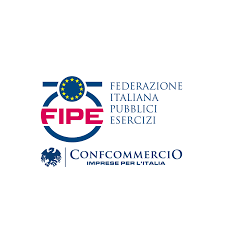 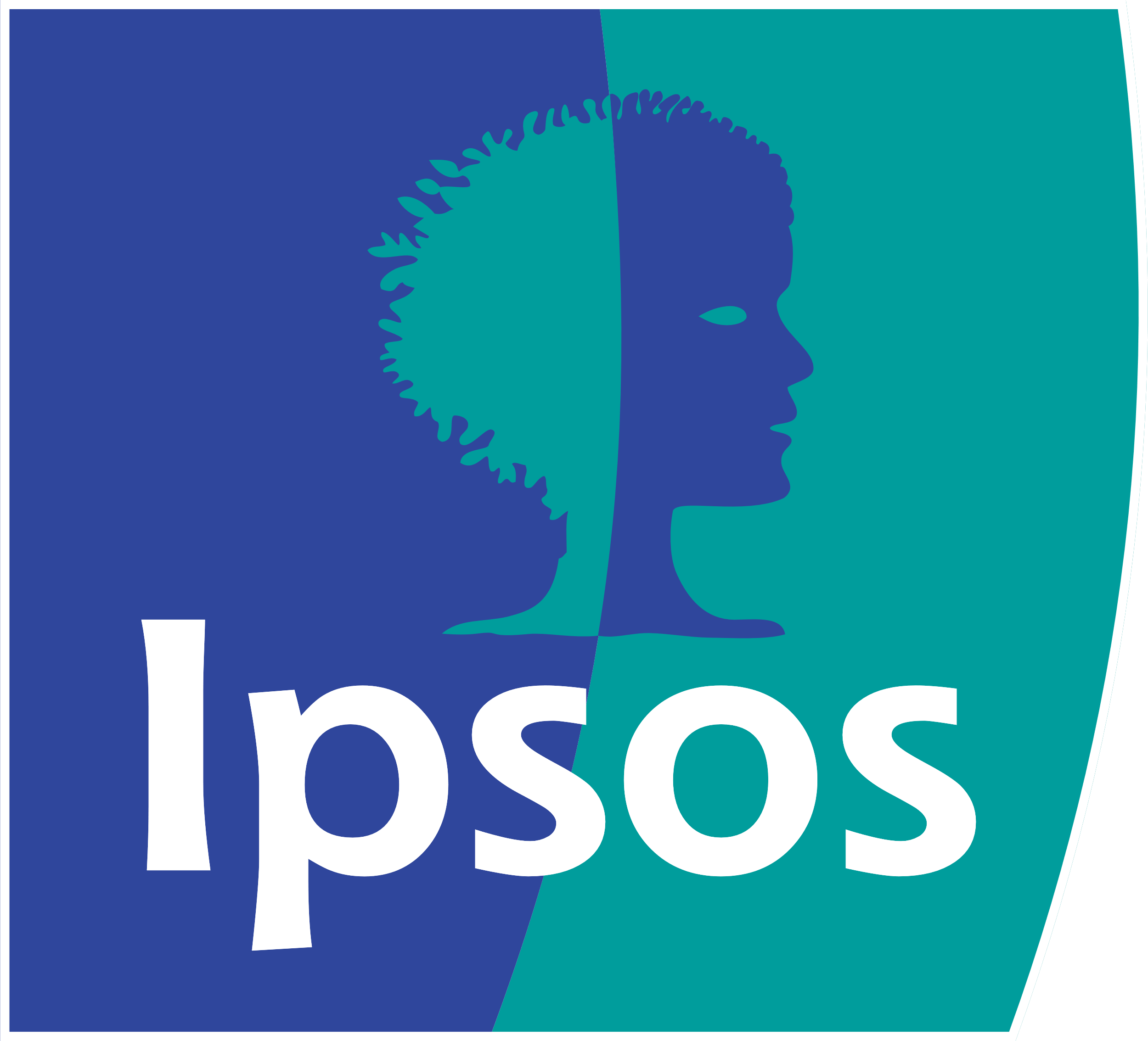 Il rapporto con il cibo, il ruolo della famiglia e L’educazione alimentare
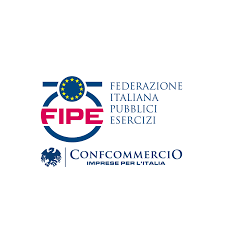 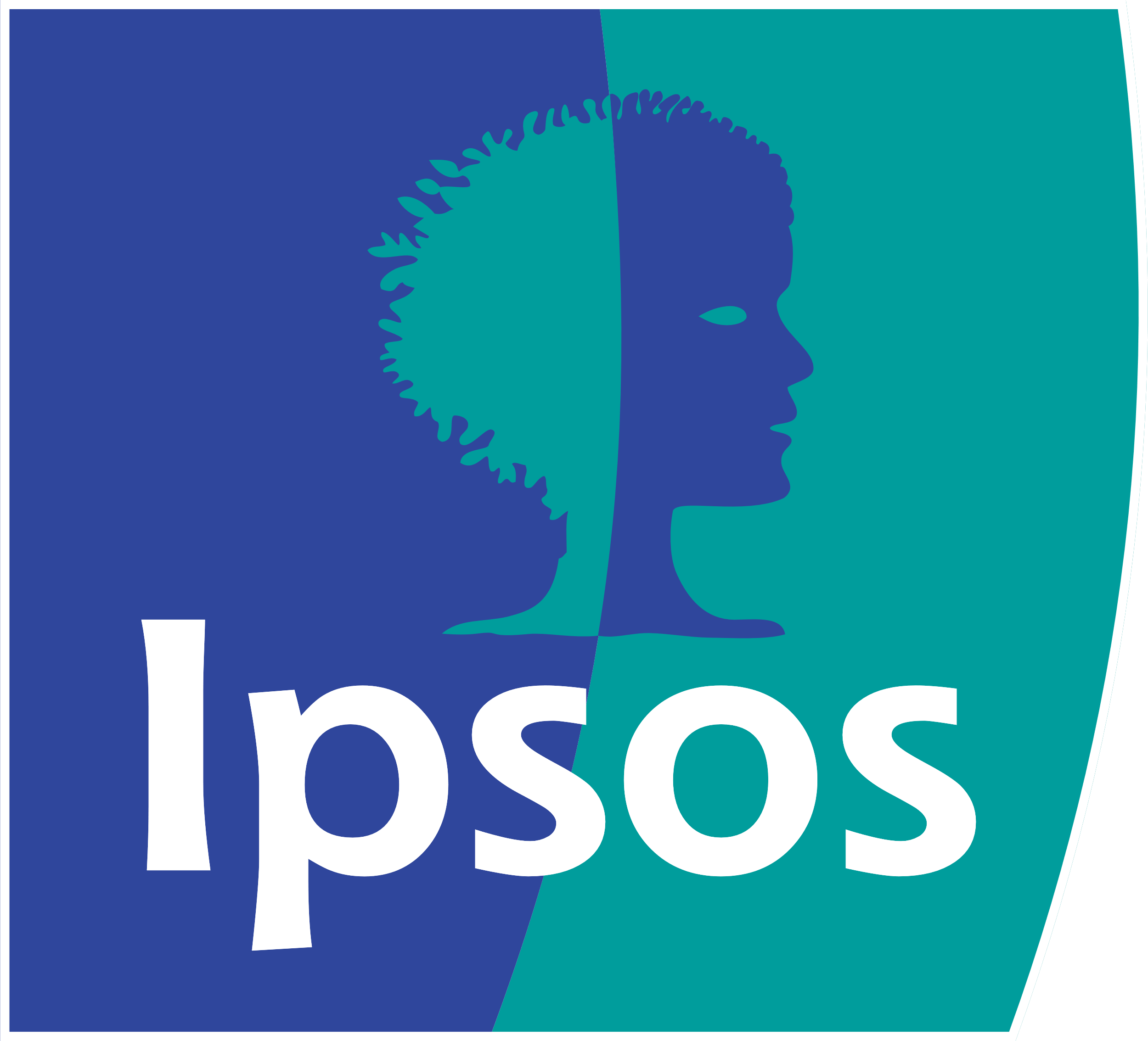 2
© Ipsos | Giovani e cibo | 19 Novembre 2024 | Public
Il cibo è…
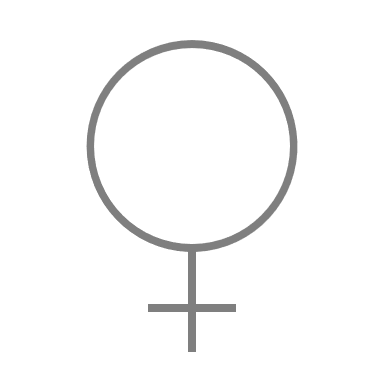 Il racconto dell’IDEA del CIBO: il valore immateriale oltre l’atto del nutrirsi
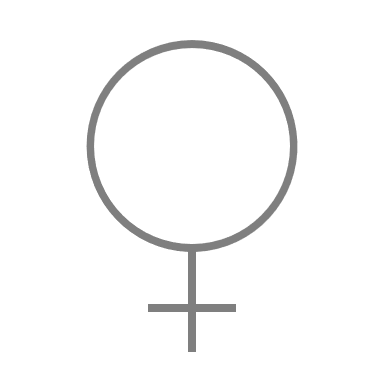 © Ipsos | Giovani e cibo | 19 Novembre 2024 | Public
[Speaker Notes: 16% «Non c'è niente di più sexy di una persona che apprezza il cibo, perché dimostra così di essere una persona libera»]
Idea del cibo che nasce in FAMIGLIA, con un ruolo primario delle MADRI…
64%
mia MAMMA è la persona che più delle altre ha inciso sui miei GUSTI e ABITUDINI alimentari
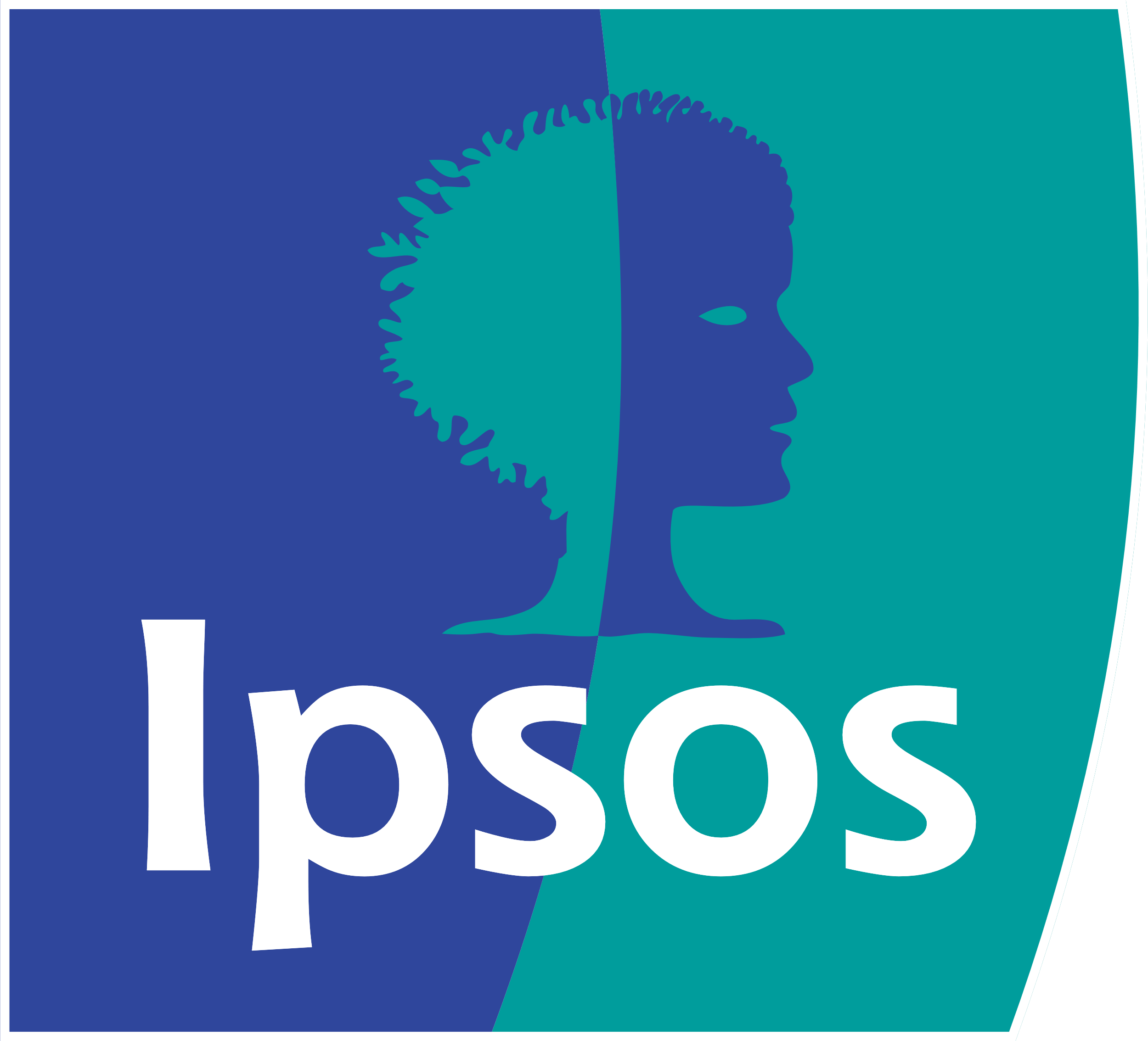 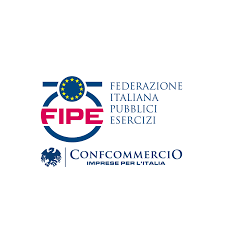 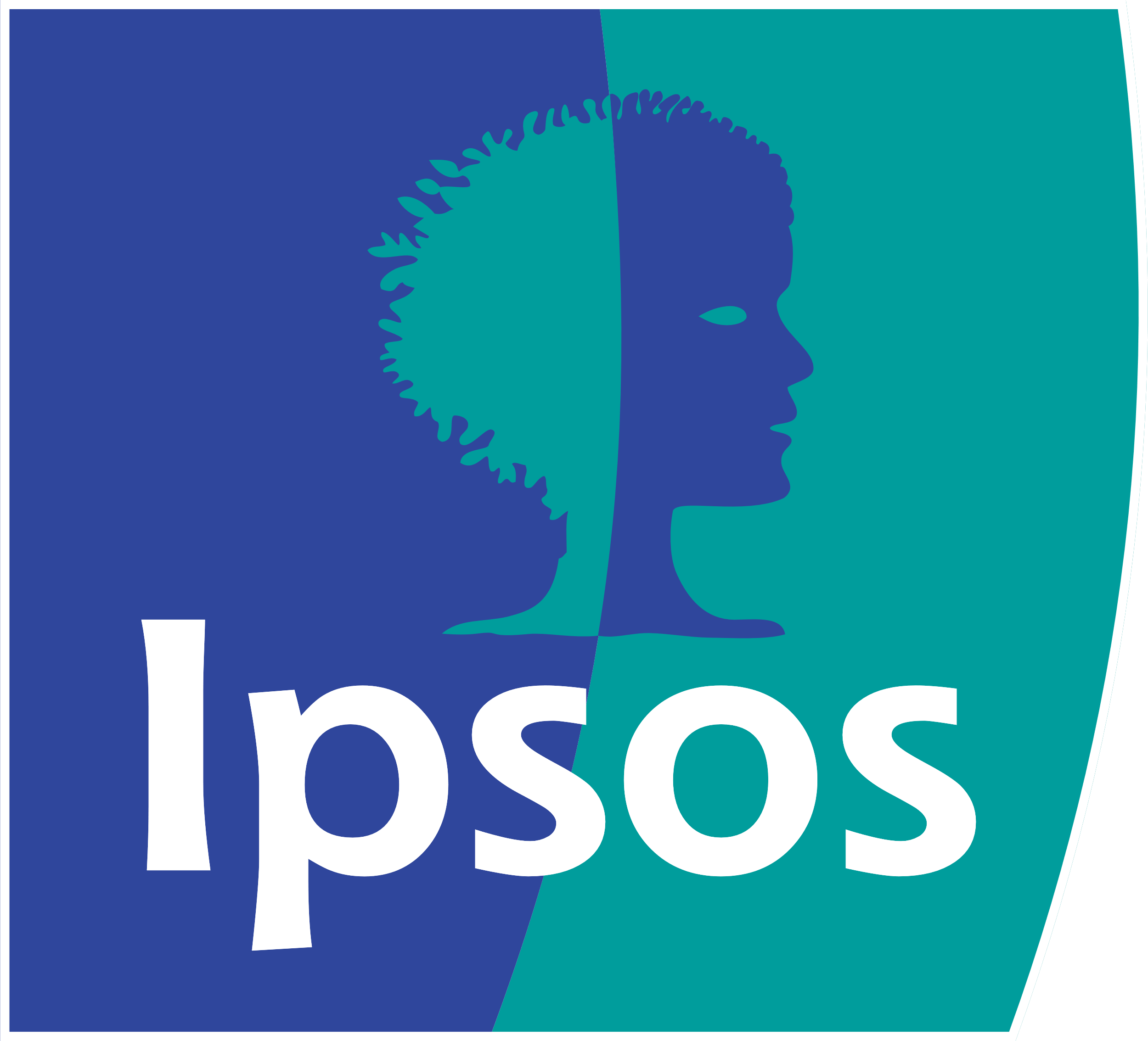 4
© Ipsos | Giovani e cibo | 19 Novembre 2024 | Public
[Speaker Notes: I ragazzi e le ragazze intervistate associano il cibo alle dimensioni della qualità e convivialità: dimensioni che affondano le loro origini nella propria famiglia e, in particolare, nelle madri che rappresentano la persona che più di tutti influisce sui gusti e le abitudini alimentari (64% - 72% al Sud).
Padre 14%, Nonni 11%]
Nella mia famiglia…
Il pasto in famiglia: SOCIALIZZAZIONE e CONVIVIALITÀ
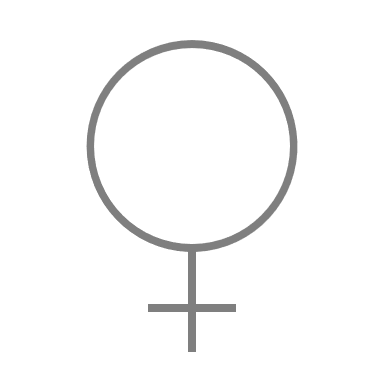 Molto d’accordo
D’accordo
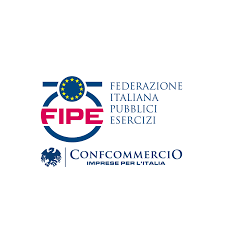 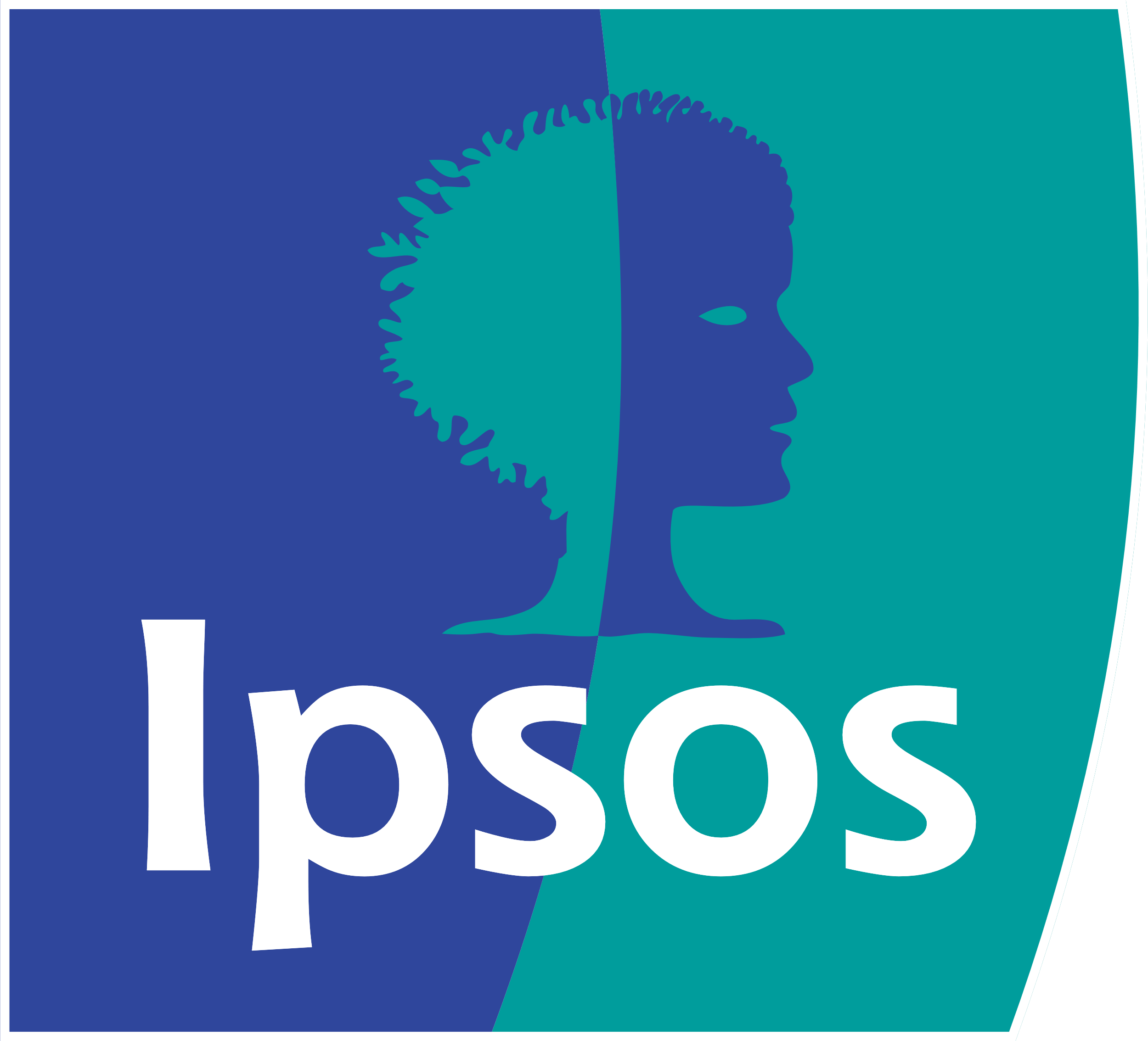 5
© Ipsos | Giovani e cibo | 19 Novembre 2024 | Public
[Speaker Notes: Nelle famiglie di origine dei giovani intervistati infatti il pasto ha (o aveva, per chi ha lasciato il nucleo originale) innanzitutto una forte componente di socializzazione e convivialità: si mangia tutti insieme a tavola (43% si riconosce molto - 48% tra le ragazze e nel Centro - e l'87% si riconosce molto o abbastanza) e il pranzo della domenica assurge a importante momento di riunione della famiglia (39% si riconosce molto - 49% al Sud - e il 76% si riconosce molto o abbastanza); in famiglia si impara anche l'importanza della qualità di ciò che si porta in tavola (29% si riconosce molto - 34% tra gli appartenenti al Ceto Medio - 84% si riconosce molto o abbastanza). 
Il nucleo famigliare rappresenta anche il contesto in cui si pongono le basi per comportamenti virtuosi volti a ridurre lo spreco alimentare: il 21% dei rispondenti riconosce molto bene la propria famiglia nella pratica che tutto ciò che c'è nel piatto deve essere mangiato (33% tra i giovani del ceto popolare) e il 15% nella 
regola che anche se qualcosa non piaceva, andava mangiato comunque (il 27% nel ceto popolare), comportamenti virtuosi che presentano tuttavia ampi margini di miglioramento per trasformarli in pratiche consolidate]
Educare i figli a un'alimentazione sana e varia è fondamentale per la loro salute e il loro benessere futuri
EDUCAZIONE ALIMENTARE: tema in cui i GENITORI hanno un RUOLO FONDAMENTALE
Le corrette abitudini alimentari iniziano a casa: i genitori dovrebbero essere un modello positivo per i propri figli
Molto d’accordo
D’accordo
© Ipsos | Giovani e cibo | 19 Novembre 2024 | Public
[Speaker Notes: Per i ragazzi e le ragazze intervistate, infatti, l'educazione alimentare inizia a casa (90% è molto o abbastanza d'accordo e il 56% è molto d'accordo) con i genitori che dovrebbero rappresentare un modello positivo per i propri figli e educarli ad un'alimentazione sana e varia, aspetto ritenuto fondamentale per promuovere la loro la salute e benessere (91% molto o abbastanza d'accordo - 67% molto d'accordo).]
Oggi i luoghi di maggiore promozione dell’educazione alimentare sono…
La FAMIGLIA è il primo luogo di promozione dell’EDUCAZIONE ALIMENTARE
44%
FAMIGLIA
36%
SOCIAL NETWORK
30%
SCUOLA E TV
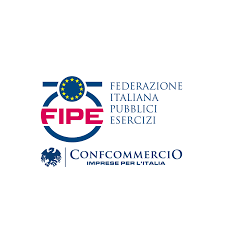 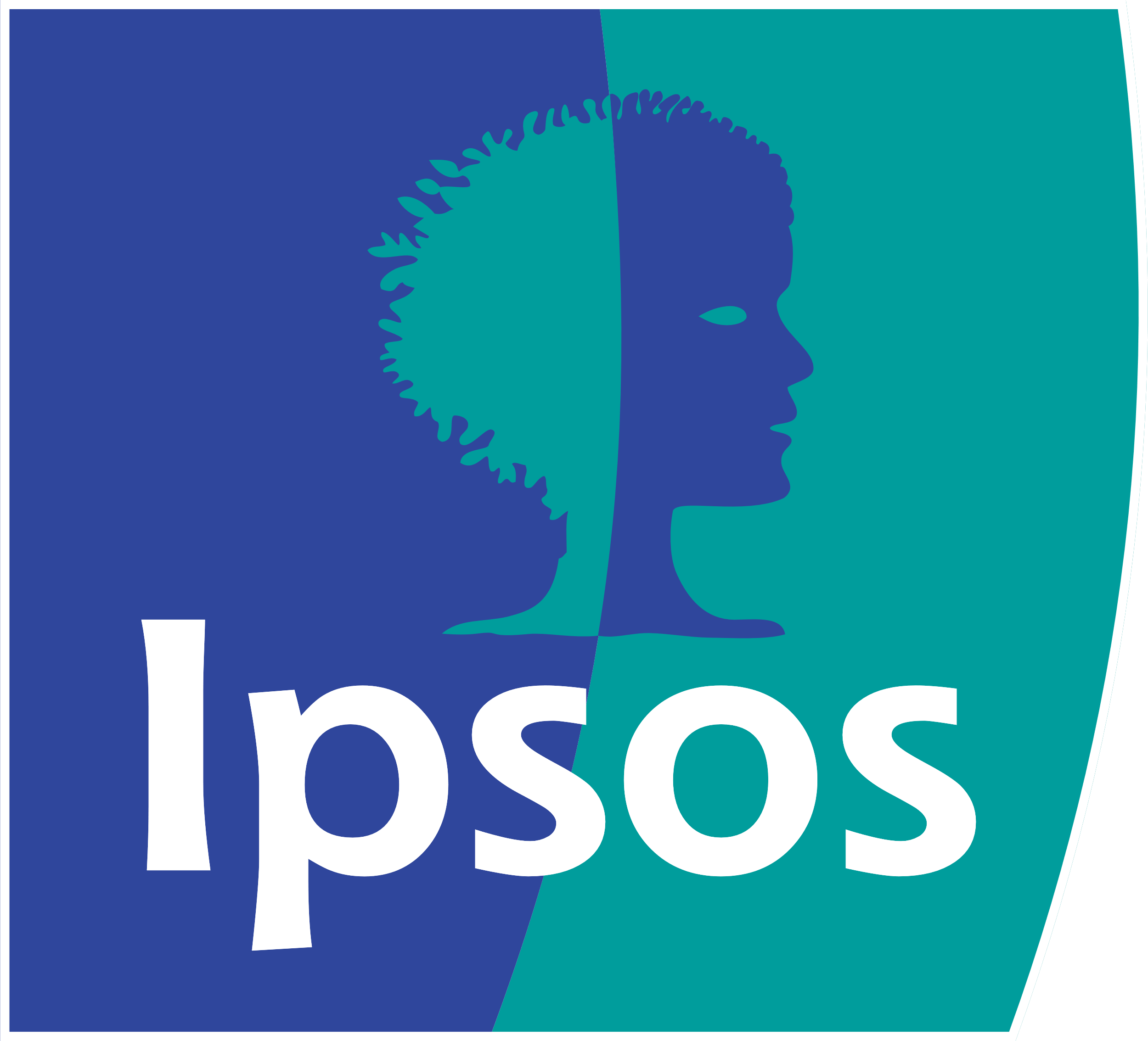 7
© Ipsos | Giovani e cibo | 19 Novembre 2024 | Public
[Speaker Notes: Il ruolo della famiglia nell'influenzare le abitudini alimentari dei figli è talmente forte che la famiglia è considerata come il principale contesto di promozione dell'educazione alimentare (44%), seguita dai social network (36%), dalla scuola (30%) e dalla televisione (30%).]
EDUCAZIONE ALIMENTARE: 
IL RUOLO DELLA SCUOLA
86%
D’ACCORDO che la SCUOLA ha un RUOLO IMPORTANTE47% MOLTO D’ACCORDO
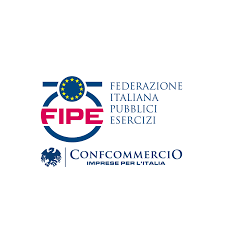 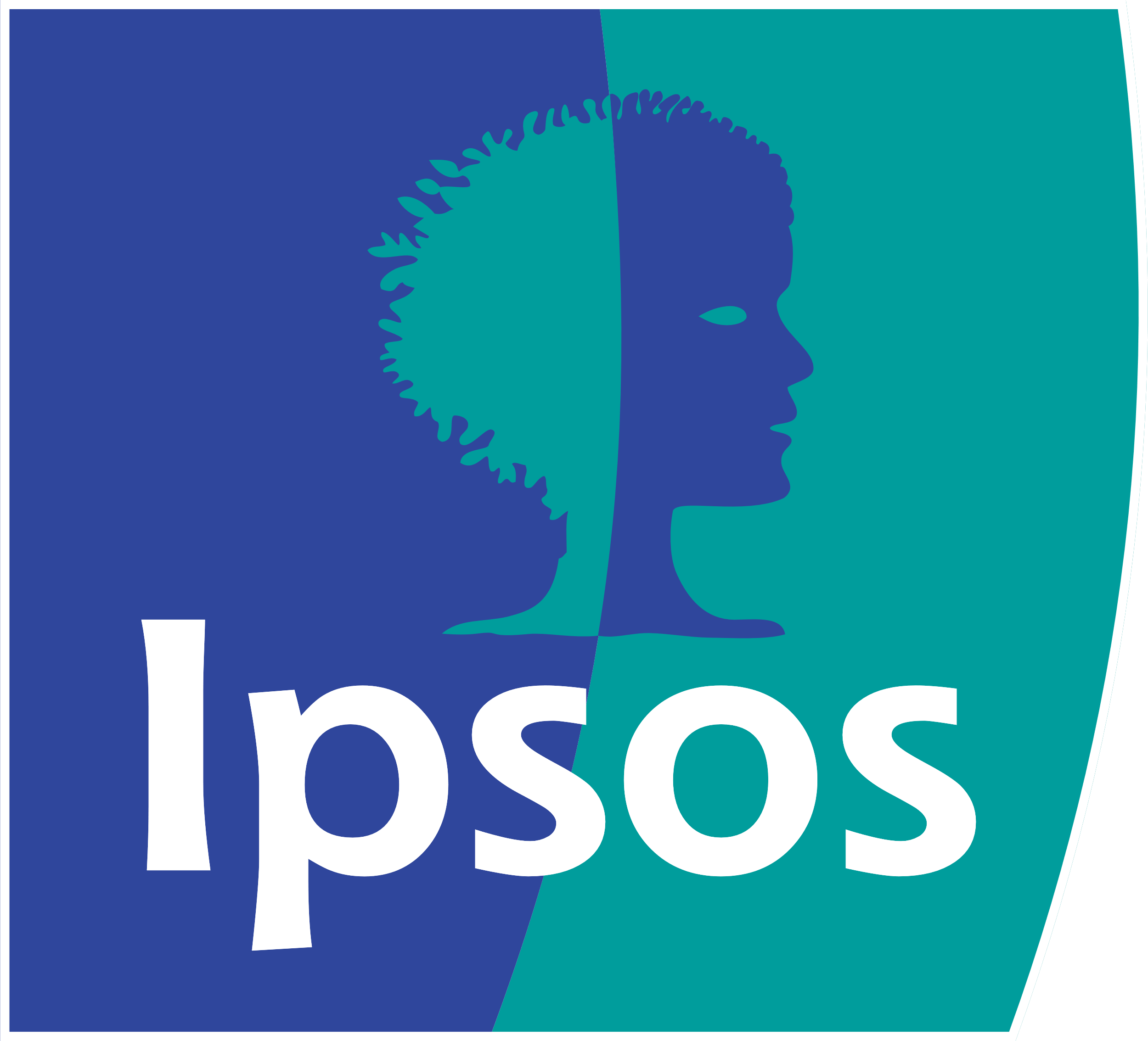 8
© Ipsos | Giovani e cibo | 19 Novembre 2024 | Public
[Speaker Notes: 86% molto + abbastanza d’accordo]
Occasioni di partecipazione a percorsi formativi sull’educazione alimentare
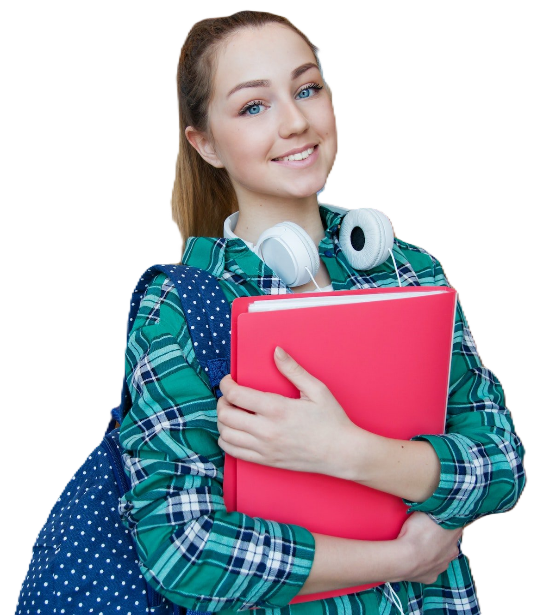 [Speaker Notes: Se per i giovani la scuola dovrebbe farsi parte attiva nel promuovere le corrette pratiche alimentari, poco più di 1 su 2 dichiara di aver partecipato a percorsi formativi 
in ambito scolastico sulle tematiche dell'educazione alimentare (56% - soprattutto nella scuola secondaria superiore), mentre il 46% non ha mai avuto questa possibilità a nessun livello della propria carriera scolastica. Pare tuttavia che l'orientamento sia nella direzione di una crescente diffusione di percorsi sull'educazione alimentare a scuola: se il 53% dei 25-34enni intervistati non ha mai partecipato ad alcun percorso al riguardo, tale percentuale cala al 35% tra gli under 25.

Scuola primaria: solo 15% ha partecipato ma…]
È IMPORTANTE che fin dalla scuola primaria siano organizzati percorsi di educazione alimentare…
Nord Ovest 51%
Ceto Popolare 52%
Molto d’accordo
D’accordo
© Ipsos | Giovani e cibo | 19 Novembre 2024 | Public
[Speaker Notes: Per i ragazzi e le ragazze intervistate, infatti, l'educazione alimentare inizia a casa (90% è molto o abbastanza d'accordo e il 56% è molto d'accordo) con i
genitori che dovrebbero rappresentare un modello positivo per i propri figli e educarli ad un'alimentazione sana e varia, aspetto ritenuto fondamentale per promuovere la loro la salute e benessere (91% molto o abbastanza d'accordo - 67% molto d'accordo).]
Il rapporto con la cucina
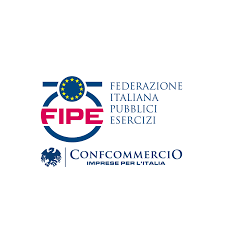 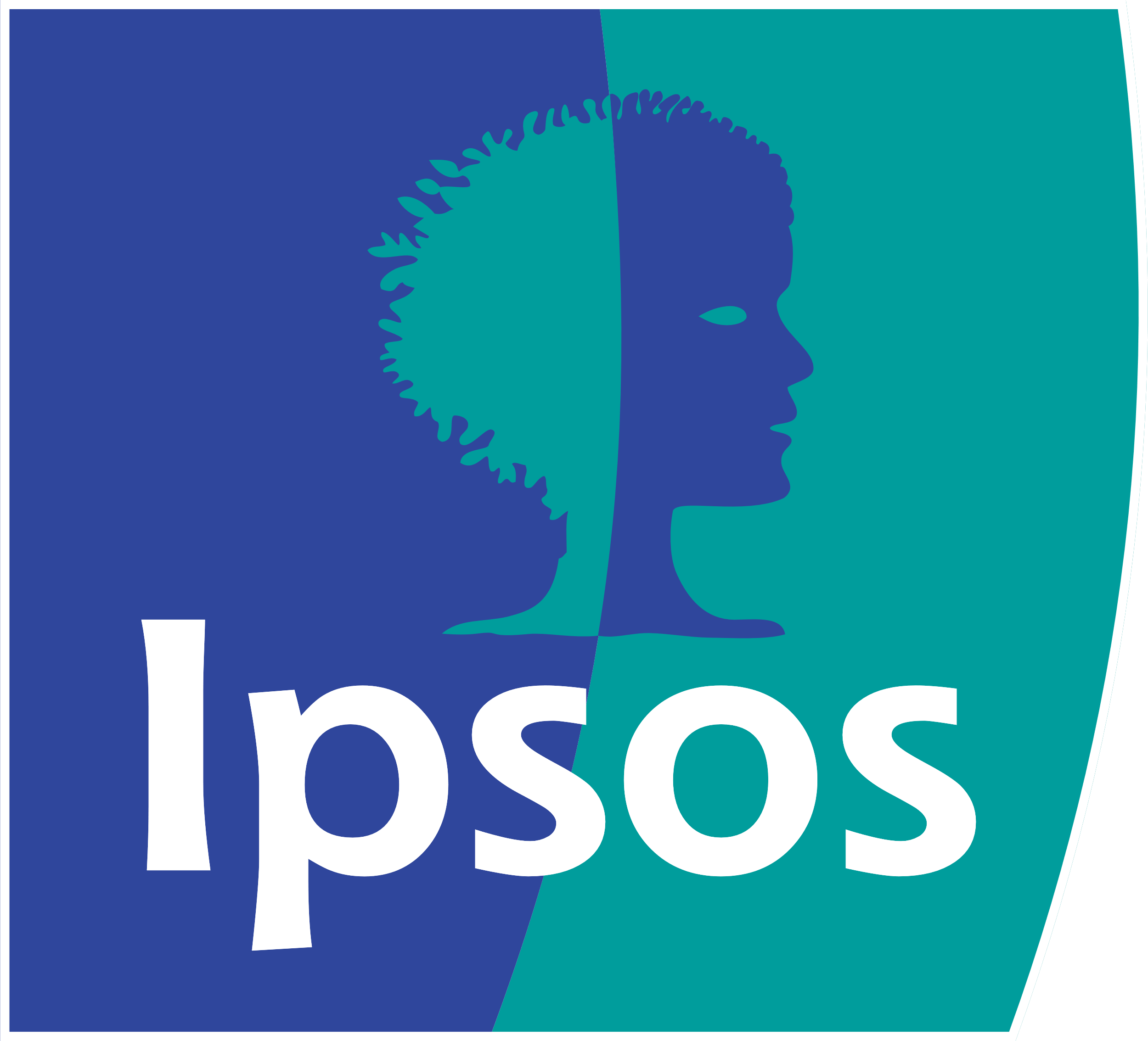 11
© Ipsos | Giovani e cibo | 19 Novembre 2024 | Public
Da piccolo cucinare…
L’interesse per la CUCINA inizia nell’INFANZIA
© Ipsos | Giovani e cibo | 19 Novembre 2024 | Public
[Speaker Notes: Il cibo, come indicato precedentemente, è collegato alla dimensione ludica della creatività e della sperimentazione. A conferma di ciò, fin da piccoli, i giovani intervistati hanno mostrato un interesse per la cucina: per 6 su 10 cucinare era un'attività che li incuriosiva e li divertiva (66% tra gli under 25 e ceto medio), 
mentre solo 1 su 4 restava indifferente (26%)e poco più di 1 su 10 (13%) era totalmente disinteressato (indifferenza o disinteresse totale che si riscontra soprattutto nel ceto popolare con, rispettivamente, il 38% di indifferenti e il 23% di disinteressati).]
Cucino…
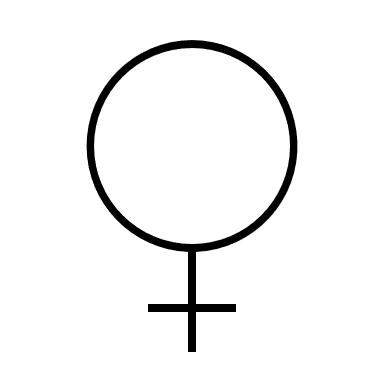 … e PROSEGUE nel tempo
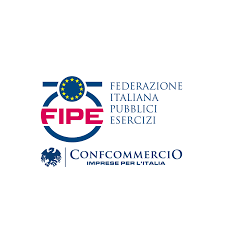 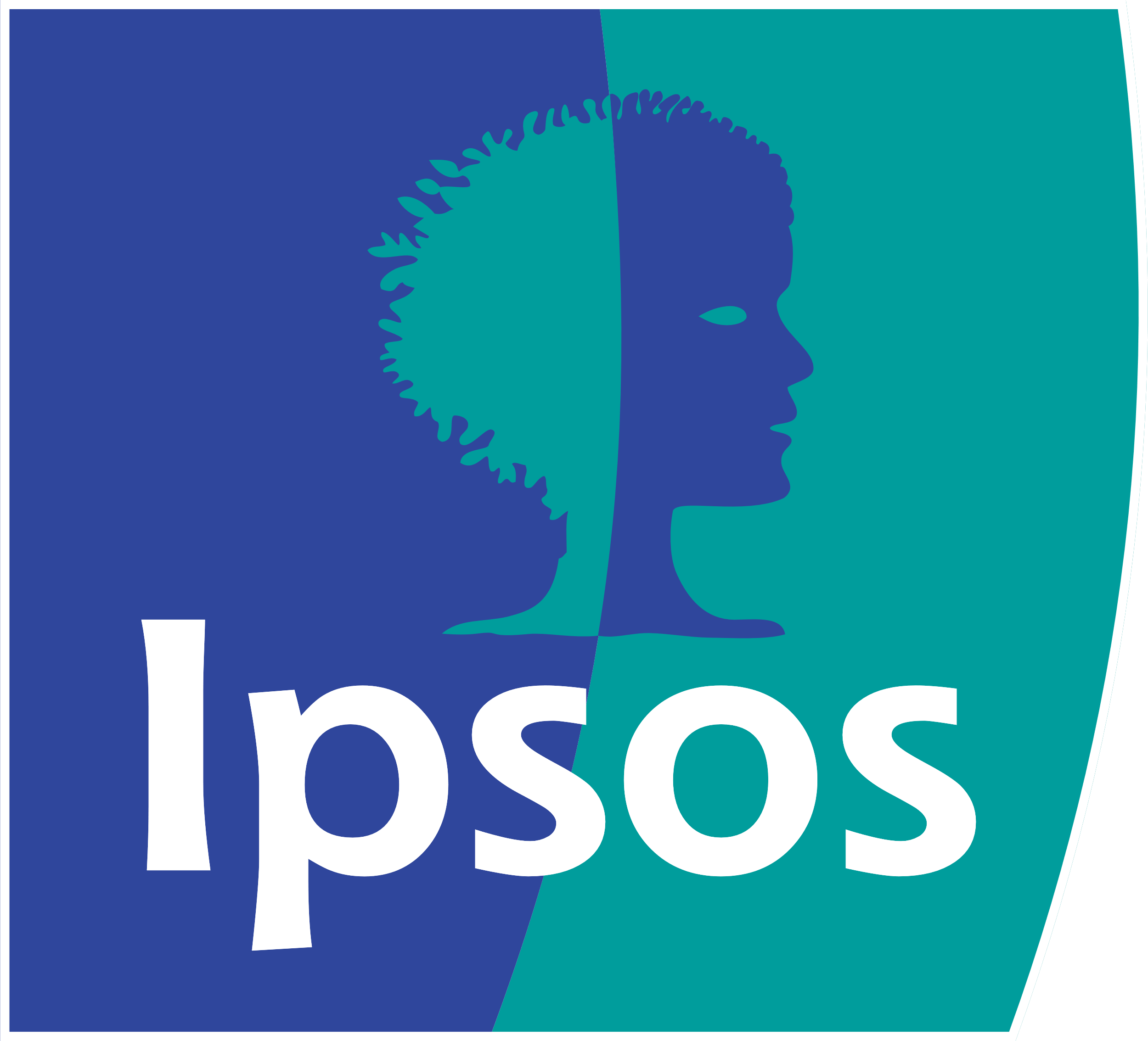 13
© Ipsos | Giovani e cibo | 19 Novembre 2024 | Public
[Speaker Notes: L'interesse per la cucina emersa durante l'infanzia si è protratta fino ad oggi: 8 ragazzi su 10 cucinano almeno occasionalmente e, in particolare, 1 su 2 cucina regolarmente (53%): si tratta soprattutto delle ragazze (63%), dei 25-34enni (60%), dei residenti nel Nord Ovest (58%), degli appartenenti al ceto popolare (60%, che pur essendo meno interessati in partenza probabilmente per necessità sono costretti a cucinare) e, per naturale conseguenza, chi ha figli (63%).]
Cucinare è AMORE, CREATIVITÀ e BENESSERE INTERIORE
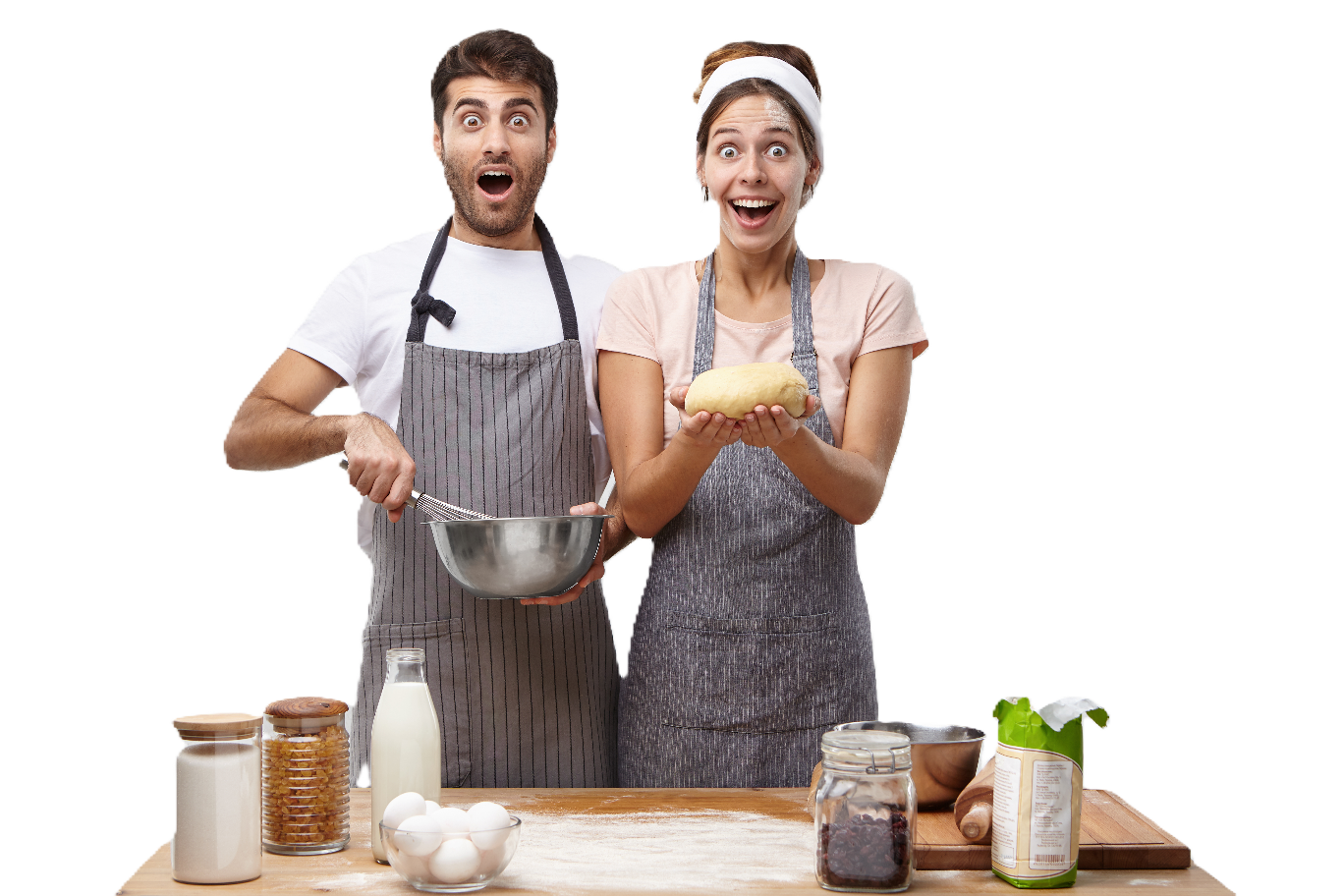 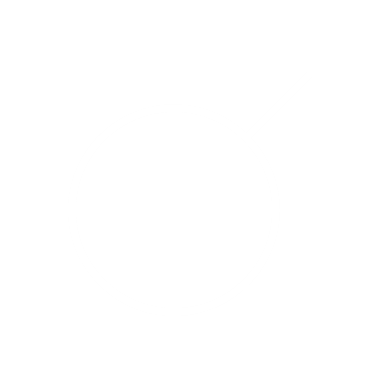 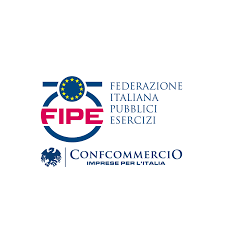 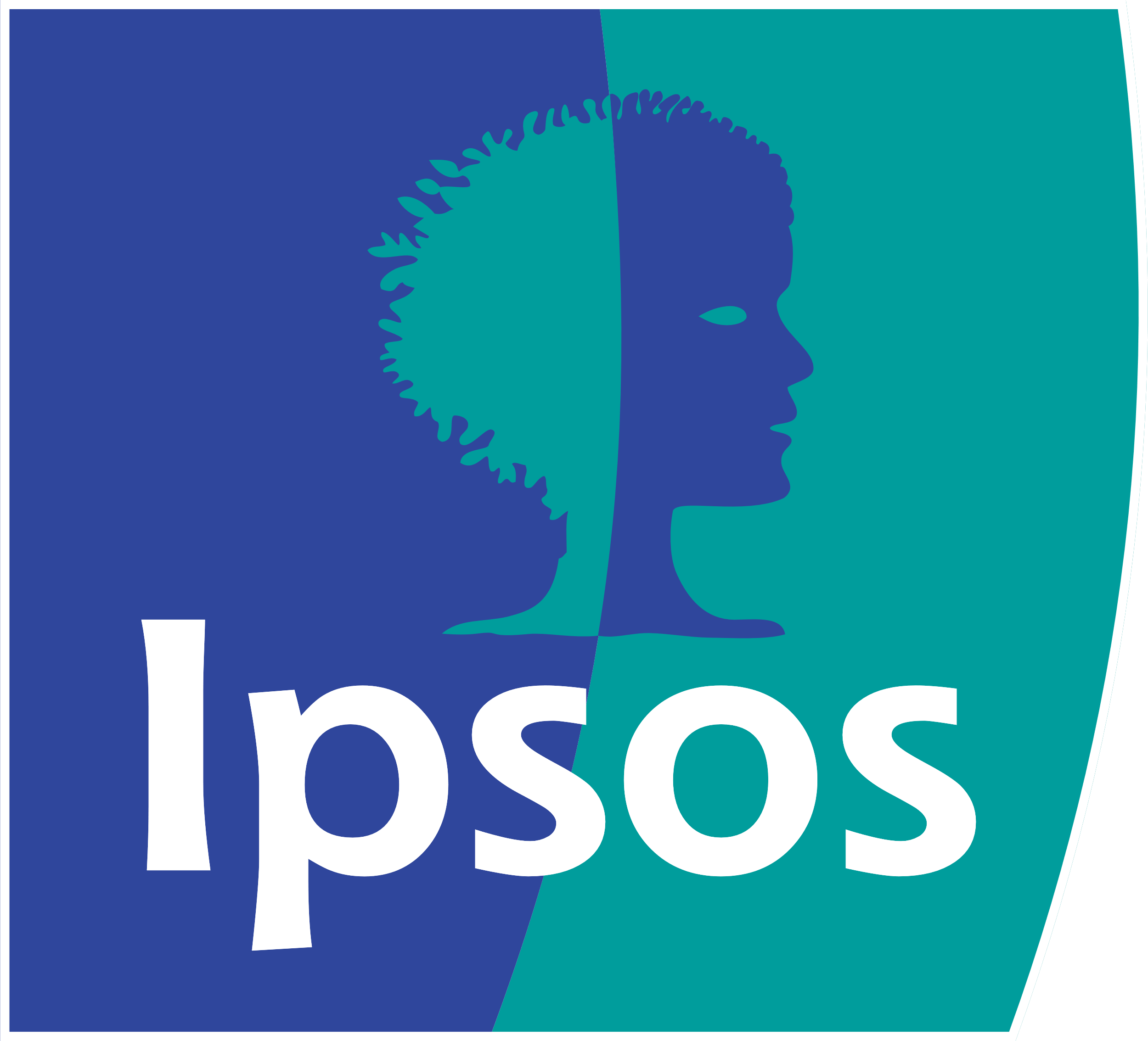 [Speaker Notes: Anche l’atto del cucinare per i giovani intervistati ha una connotazione fortemente emotiva e legata agli affetti famigliari: è un atto di amore verso sé stessi e gli altri (soprattutto al sud e tra il ceto popolare), è un modo per divertirsi esprimendo la propria creatività ed un modo per rilassarsi e scappare dalla frenesia della vita quotidiana (soprattutto nel produttivo Nord Est)]
Utilizzo internet per cercare ricette…
ONLINE si trovano tutte le RICETTE
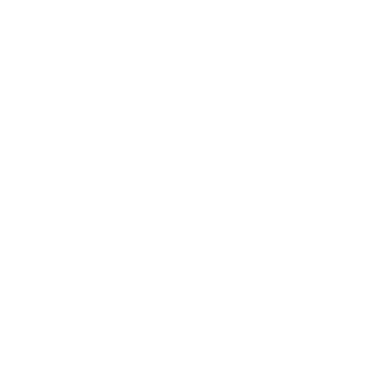 EATING OUT
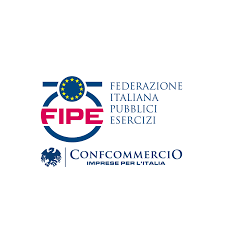 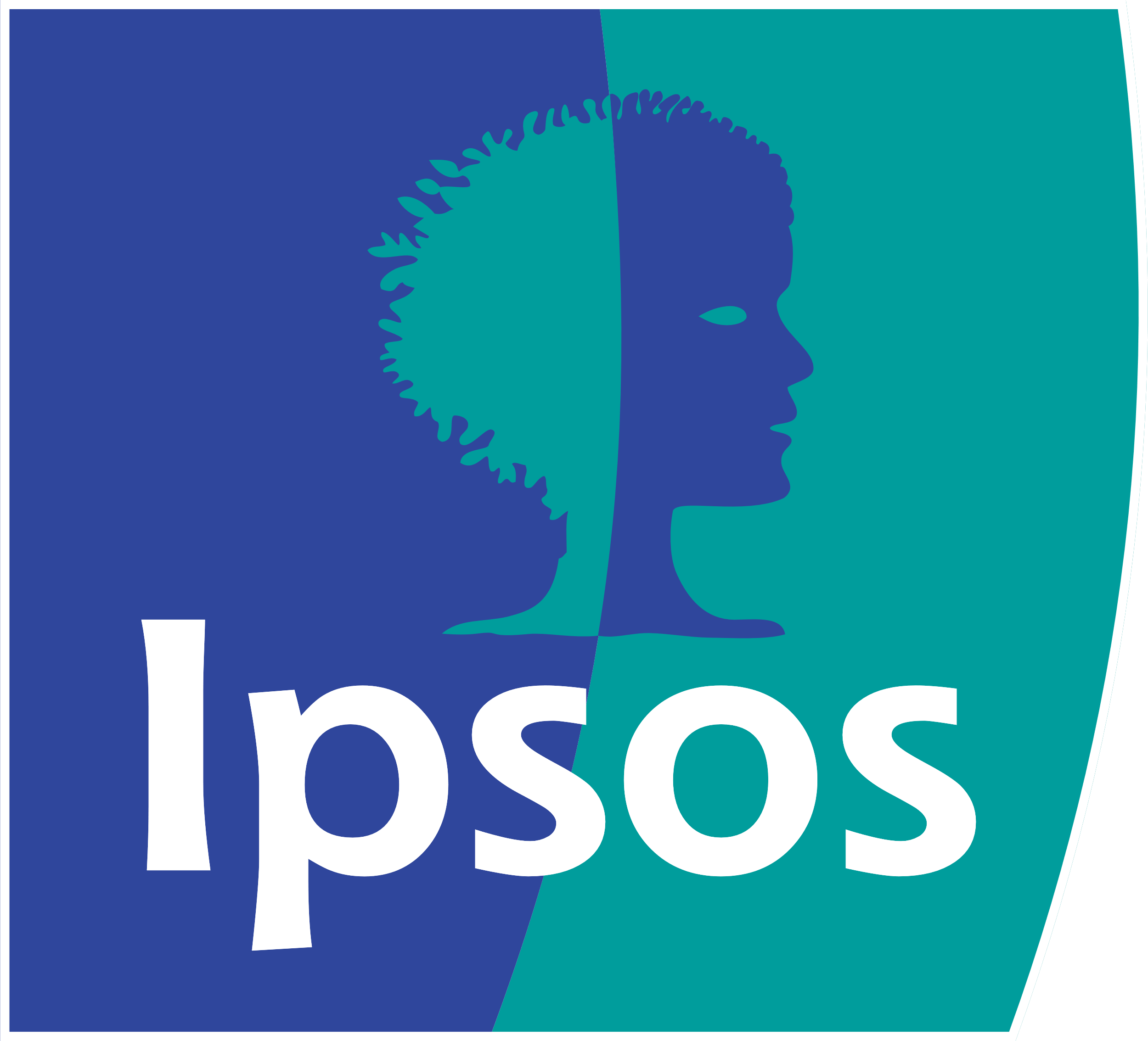 16
© Ipsos | Giovani e cibo | 19 Novembre 2024 | Public
Mi piace mangiare fuori per…
Mangiare fuori: un modo per USCIRE DALLA ROUTINE mangiando qualcosa di DIVERSO dal solito o PREMIARSI con qualcosa che piace particolarmente in compagnia dei propri AMICI
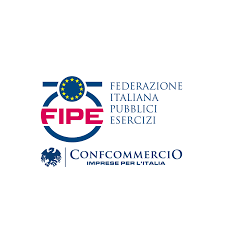 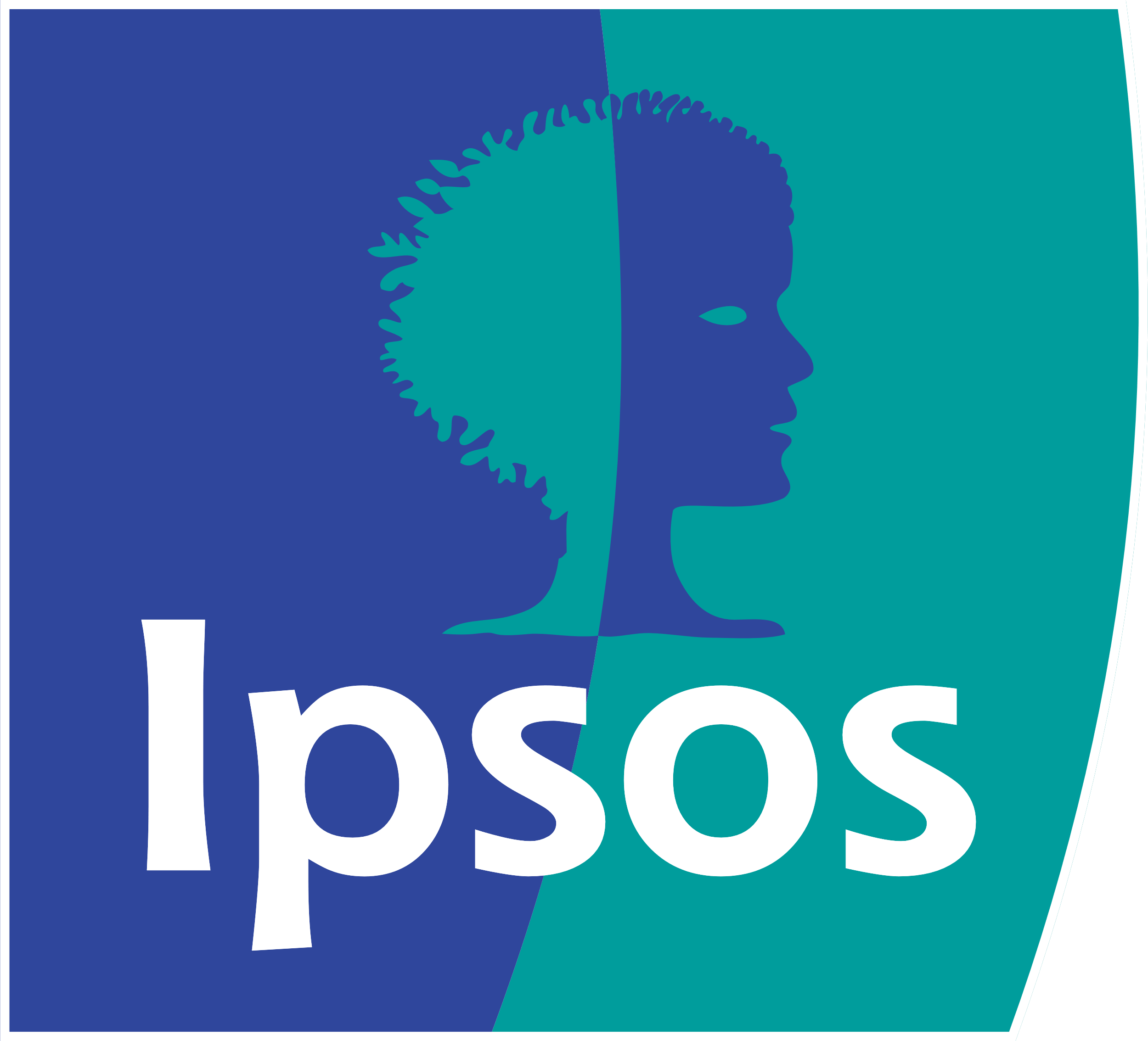 17
© Ipsos | Giovani e cibo | 19 Novembre 2024 | Public
[Speaker Notes: Si sceglie di mangiare fuori per uscire dalla routine mangiando qualcosa di diverso dal solito o premiarsi con qualcosa che piace particolarmente. Il tutto da gustare con i propri amici o (per chi ha figli) con la propria famiglia
Cosa piace di più e cosa meno ai giovani 
quando si va a mangiare fuori?
Piace la possibilità di mangiare qualcosa di 
diverso dal solito (35%) e che piace (30%) 
potendo condividere con la propria cerchia un 
momento piacevole insieme: sia un'uscita tra 
amici (32%, soprattutto nel Nord Ovest . 40%), 
un momento speciale con il/la proprio/a 
partner (23%, soprattutto nel Mezzogiorno) o 
per stare insieme alla propria famiglia (18%, 
con il 30% tra chi ha figli). Circa un rispondente 
su 5 apprezza del mangiare fuori casa anche la 
possibilità di provare nuovi piatti e cucina ma 
anche la possibilità di essere "servito" e la 
comodità rispetto a dover cucinare e mangiare 
a casa.]
NON mi piace mangiare fuori perché…
… ma è COSTOSO, 
i locali sono sempre AFFOLLATI e 
non si trova posto SENZA PRENOTARE
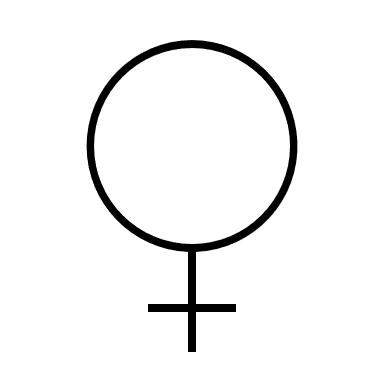 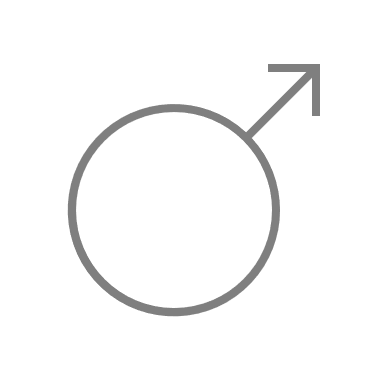 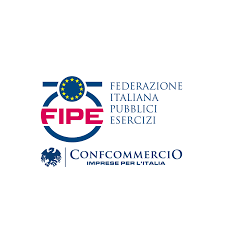 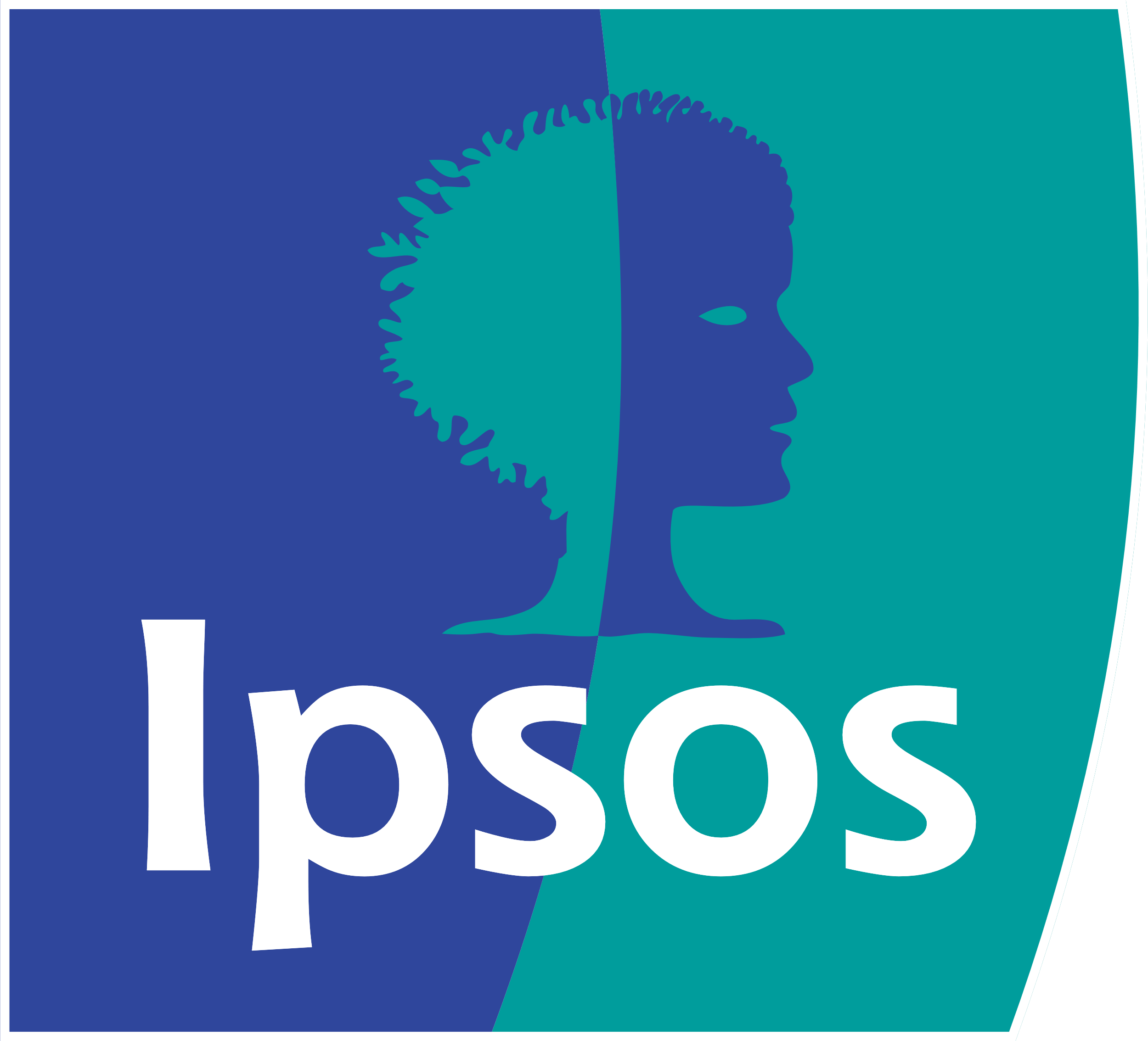 18
© Ipsos | Giovani e cibo | 19 Novembre 2024 | Public
[Speaker Notes: ani intervistati, per contro, in primo luogo lamentano l'onerosità economica di pranzi o cene fuori (51%, con punte del 57% tra le ragazze e del 58% nel Nord Ovest). Seguono, a distanza, l'eccessiva confusione e affollamento dei locali (27%, soprattutto nel Mezzogiorno - 31%) e le difficoltà a trovare un tavolo senza prenotazione (21%)]
NOTA METODOLGICA
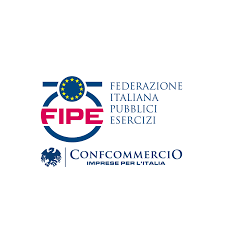 Metodologia
UNIVERSO DI RIFERIMENTO
TECNICA DI RILEVAZIONE
NUMERO INTERVISTE ESEGUITE
STRATIFICAZIONE DEL CAMPIONE
PERIODO DI RILEVAZIONE
Popolazione italiana dai 18 ai 34 anni
CAWI
500 interviste complete
Genere, Età, Area geografica
5 novembre 2024 – 6 novembre 2024
THANK YOU
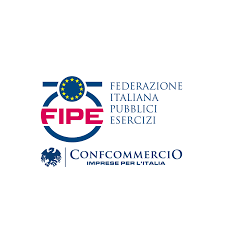 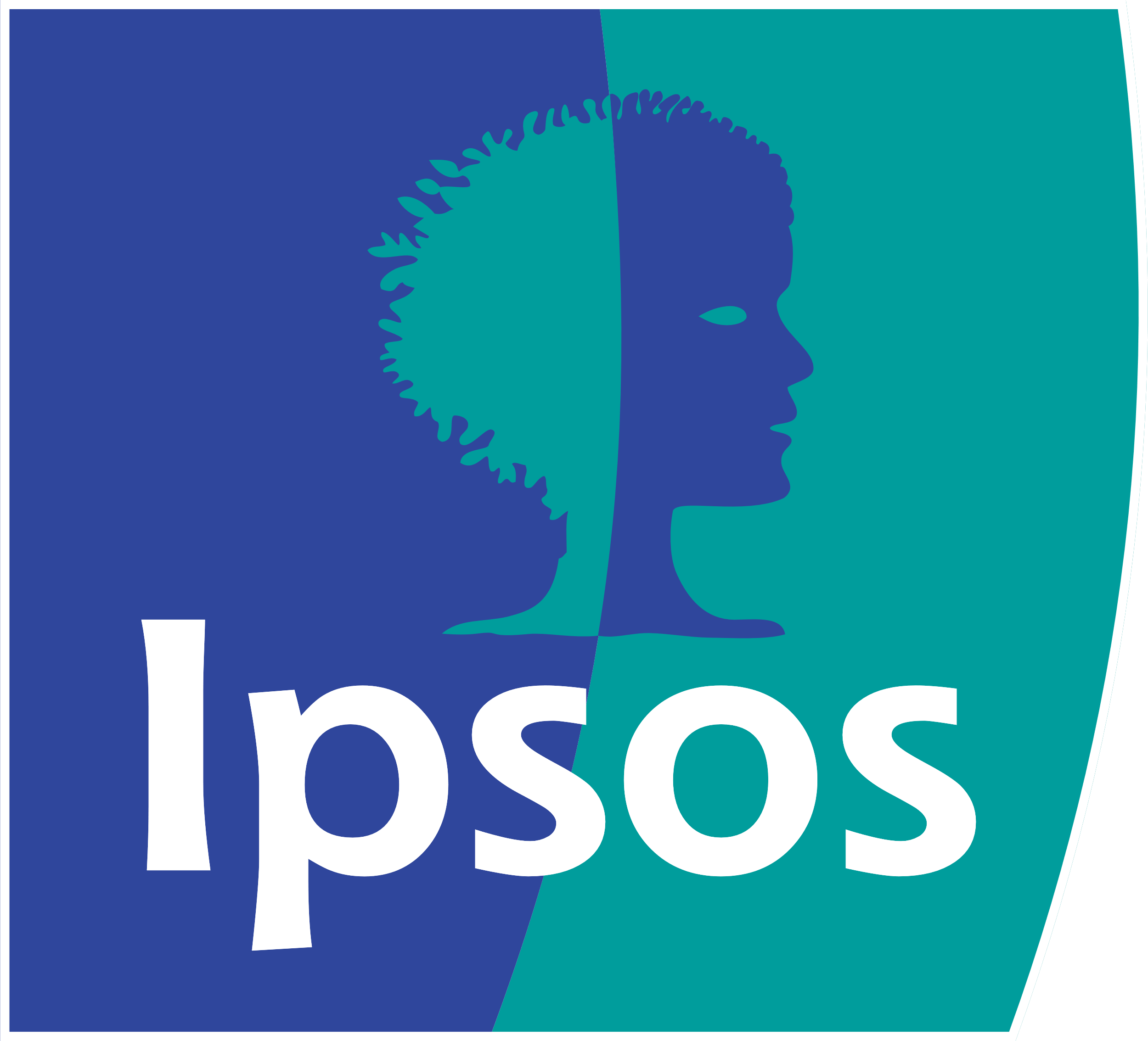